OPENTOPIC  2
动态二分查找
贾林杰    匡亚明学院
[Speaker Notes: 亮亮图文旗舰店
https://liangliangtuwen.tmall.com]
问题描述
对于一个有序数组，我们查找花费对数时间，但插入一个新元素的时间却与数组规模呈线性关系。因此我们可以通过维护多个数组来提高插入性能。
问题描述
问题描述
假设n=13<1101>:  1, 2, 3….13
0
4
1
2
1
3
6
12
3
2
5
7
8
9
10
11
13
CONTENT
目录
查找操作（最坏情况）
一
二
三
插入操作（最坏情况，均摊分析）
研究方法（简要讨论）
查找操作
一、查找操作
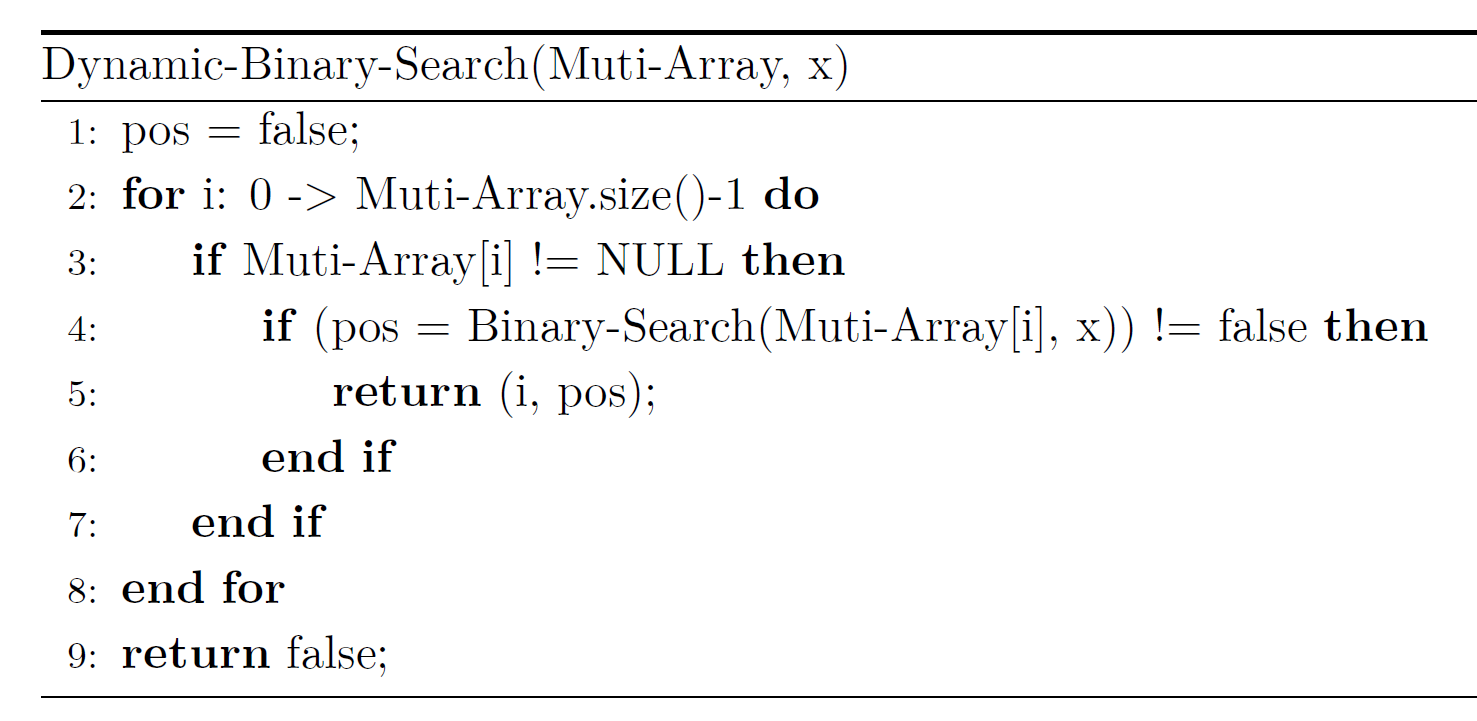 由于各数组之间没有特定的大小关系，因此在搜索时，只能遍历每一个数组并且对于每个数组都进行二分查找。
一、查找操作
最坏情况分析：
寻找13
0
4
1
0
16
2
1
3
6
12
3
2
5
7
8
9
10
11
14
插入操作
二、插入操作
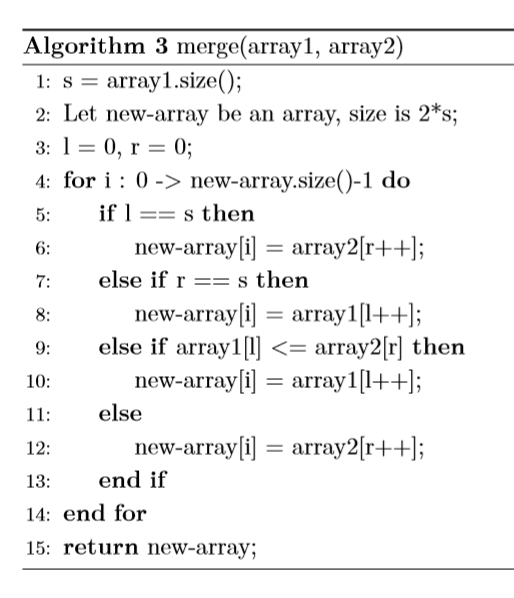 一个数组归并操作：
    输入的数组1和数组2的长度相等，返回一个长度为其二倍的数组
二、插入操作
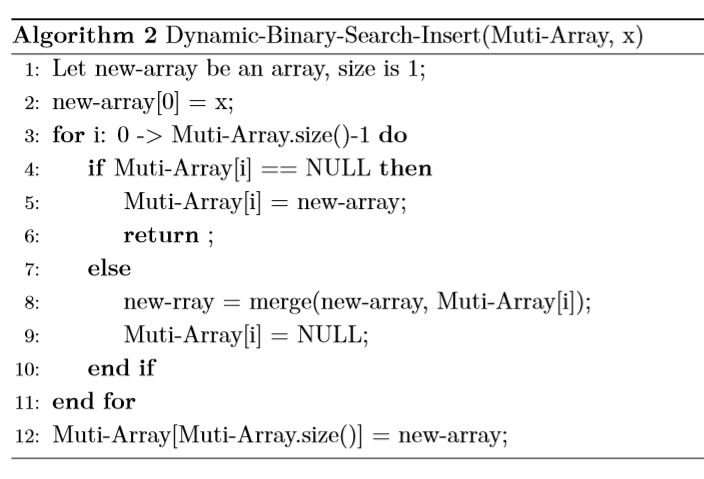 二、插入操作
6
0
4
1
1
16
2
3
2
5
7
8
9
10
11
14
插入6
二、插入操作
4
6
0
1
1
16
2
3
2
5
7
8
9
10
11
14
插入6
二、插入操作
正确性(简要讨论)
二、插入操作
最坏情况分析
4
0
1
0
16
2
1
3
6
12
3
2
5
7
8
9
10
11
14
二、插入操作
摊还分析
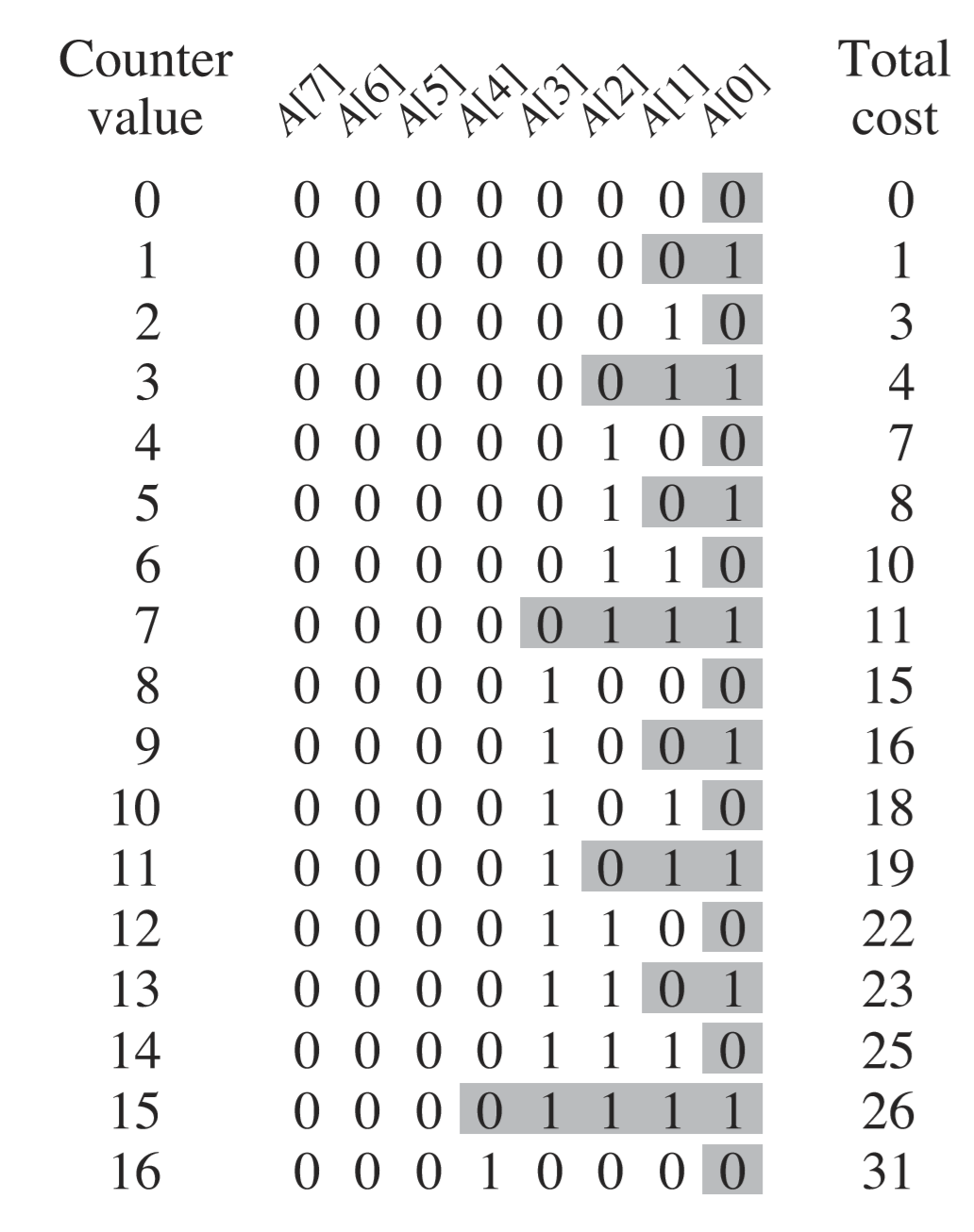 二、插入操作
摊还分析
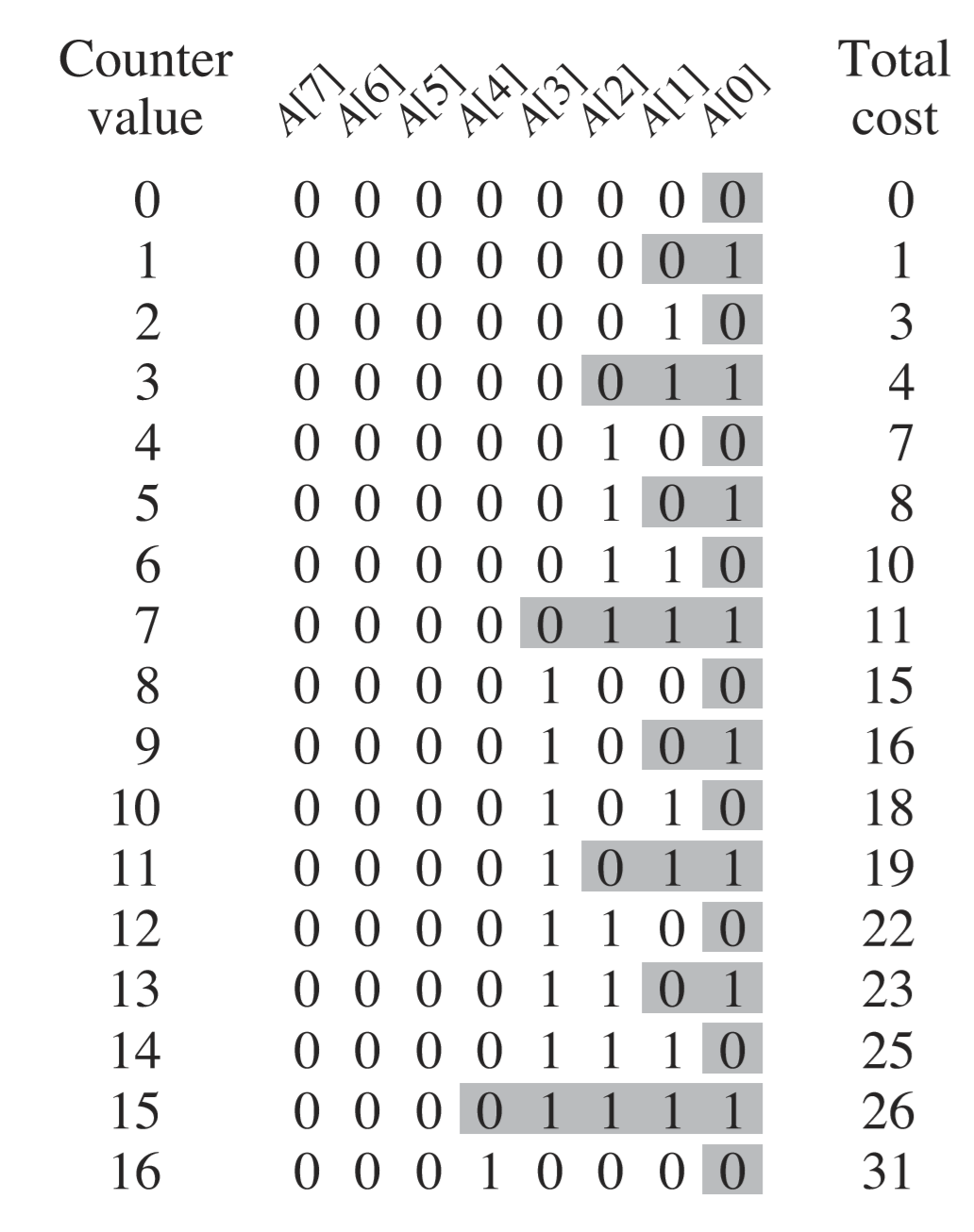 删除操作
三、删除
一、查找操作
删除9
0
1
2
1
3
6
12
3
2
5
7
8
9
10
11
14
一、查找操作
删除9
0
1
2
1
3
6
3
2
5
7
8
10
11
12
14
三、删除
最坏情况：
考虑n为<1,1….0,0>, 要删除的序列在最后一个数组
最坏情况为O(n)
感谢聆听
感谢马骏老师的指导